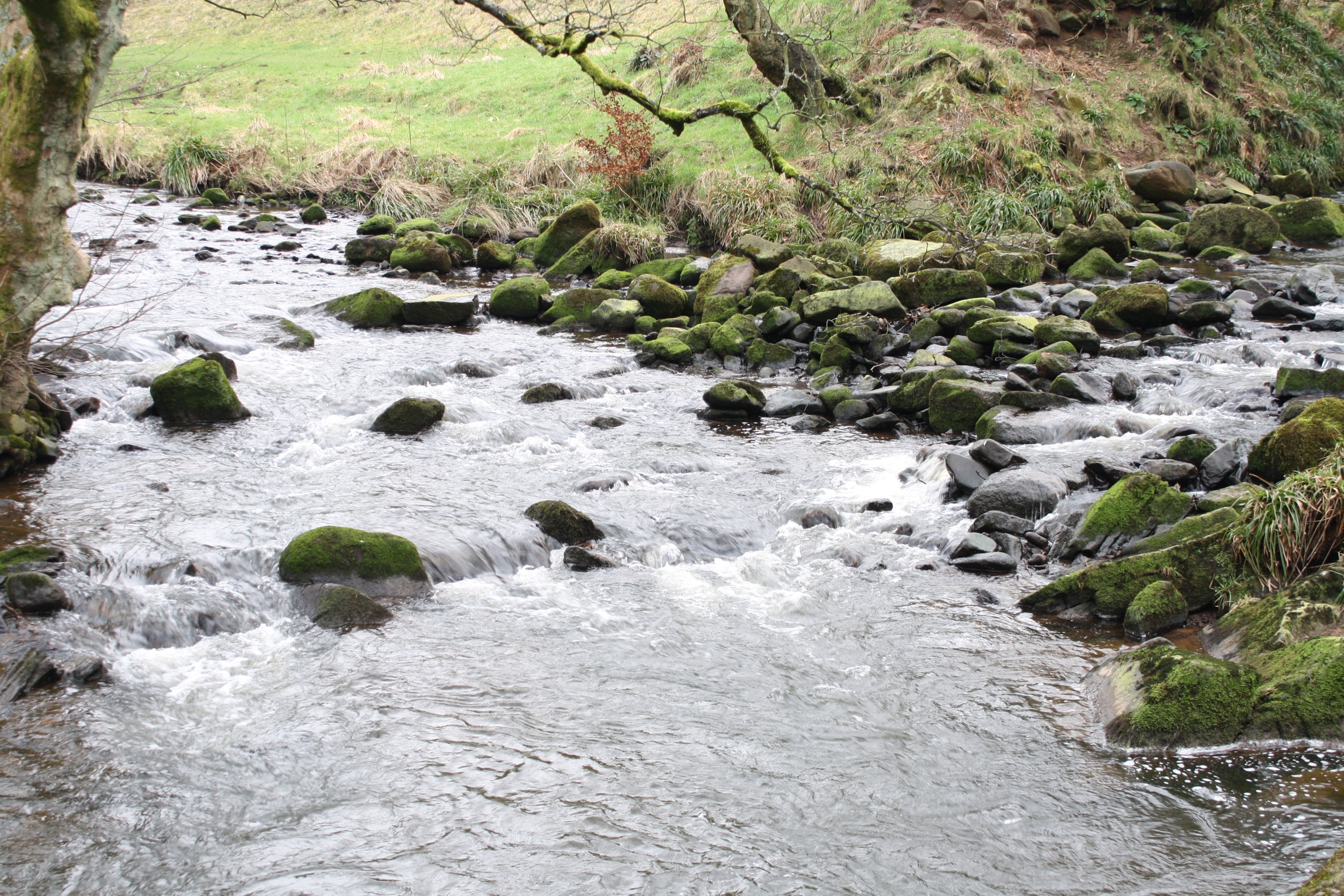 led me through water
 that was ankle-deep
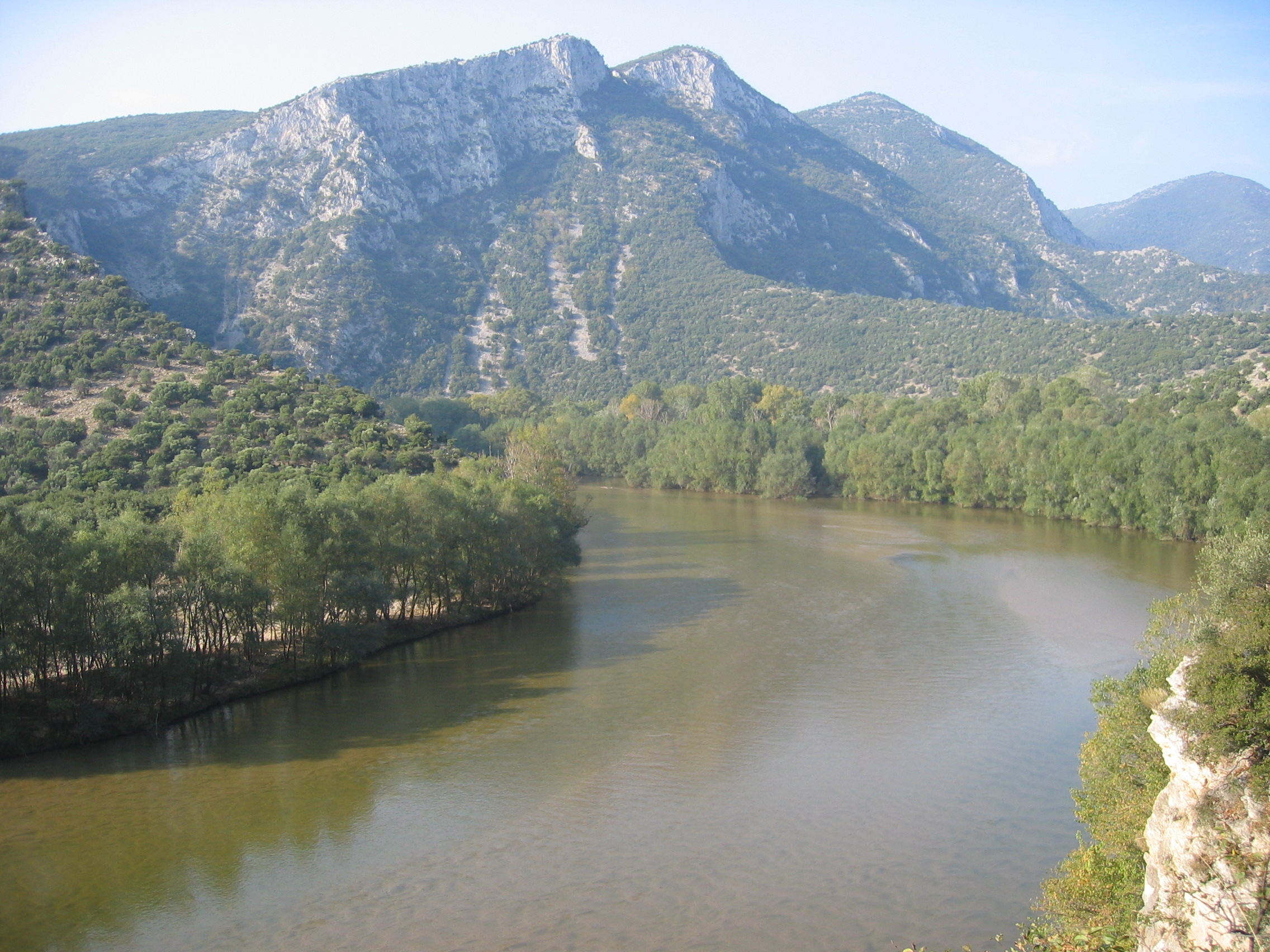 led me through water 
that was knee-deep
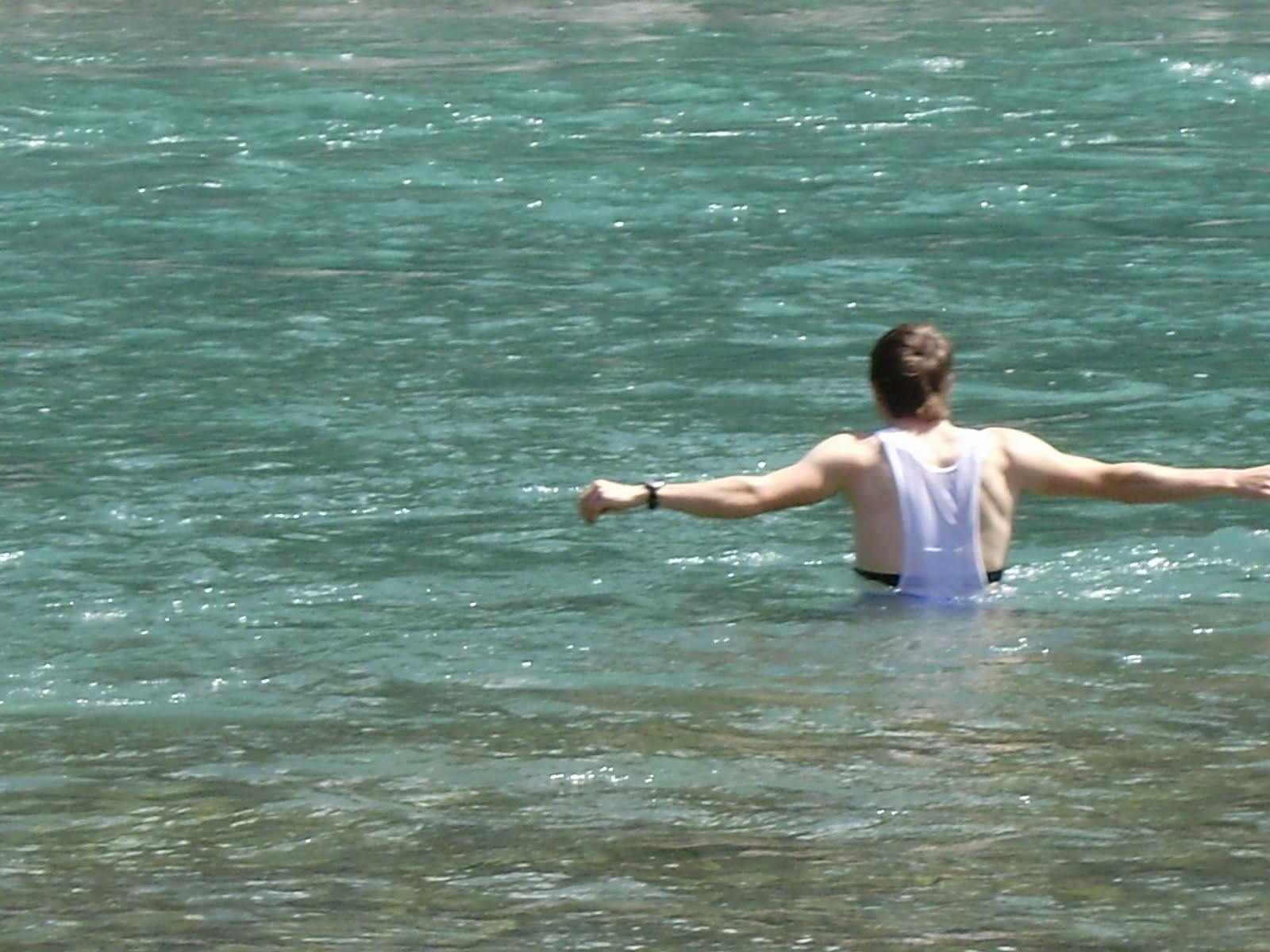 led me through water
 that was up to the waist
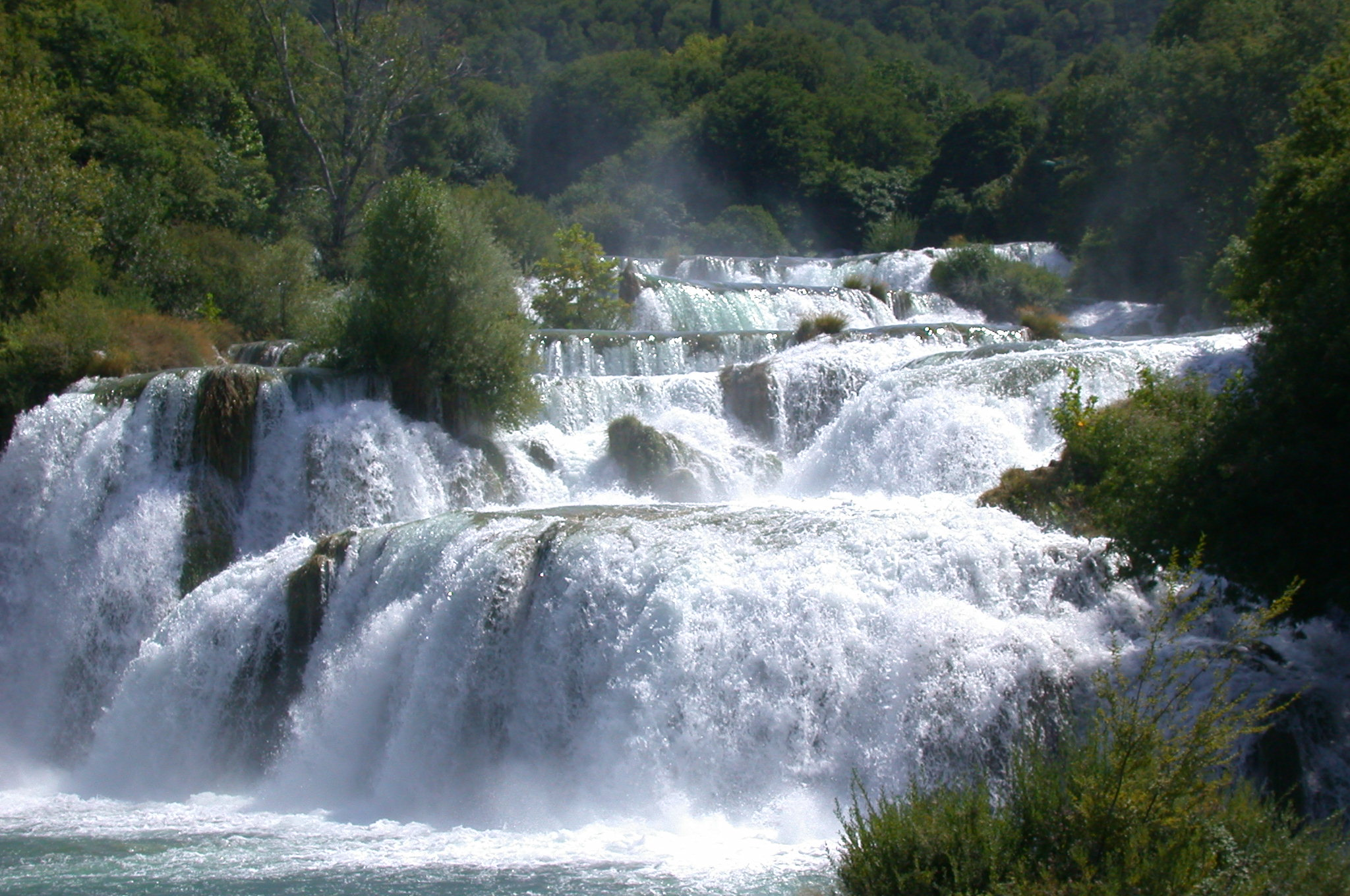 a river that no one could cross
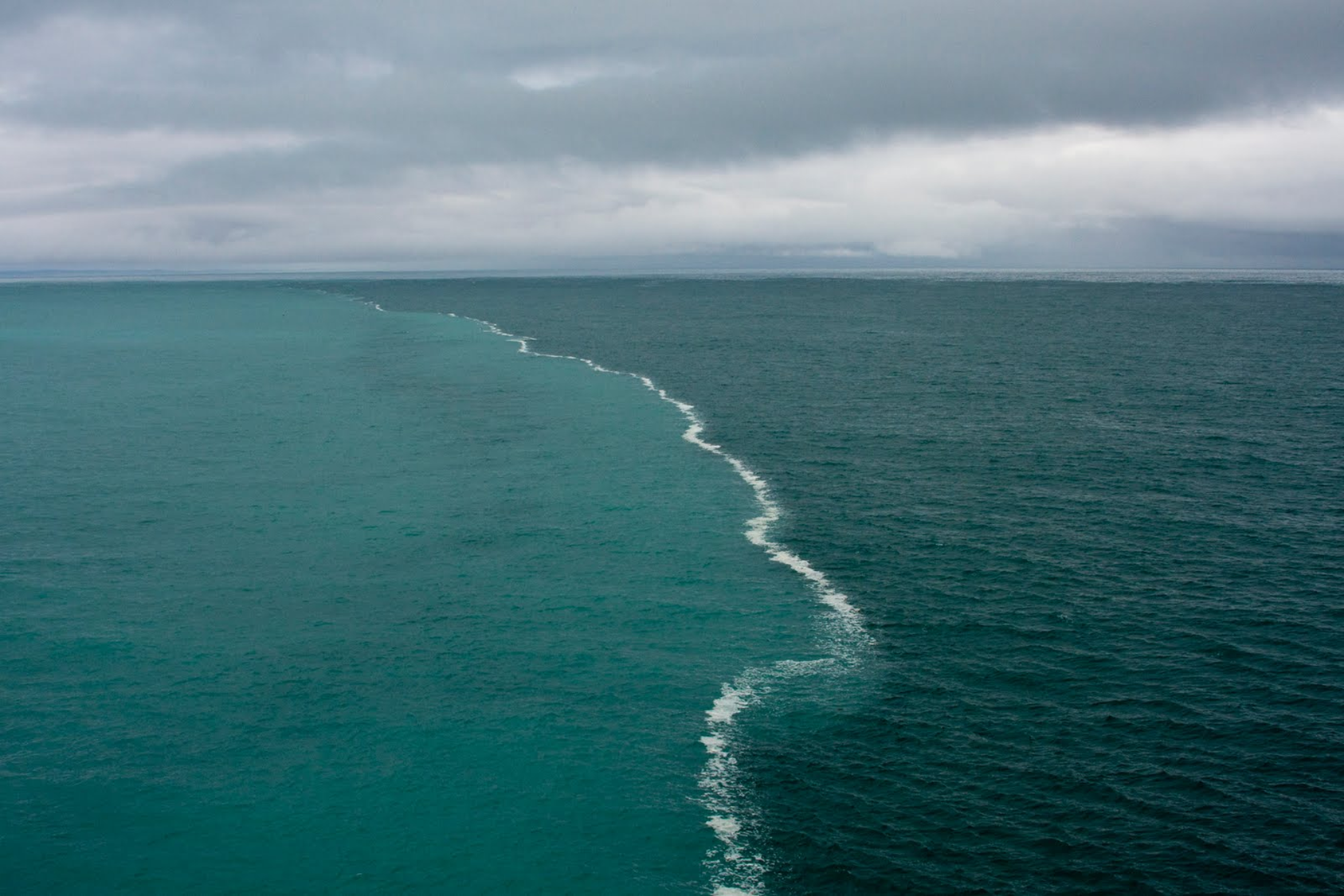 When it empties into the sea, the salty water there becomes fresh
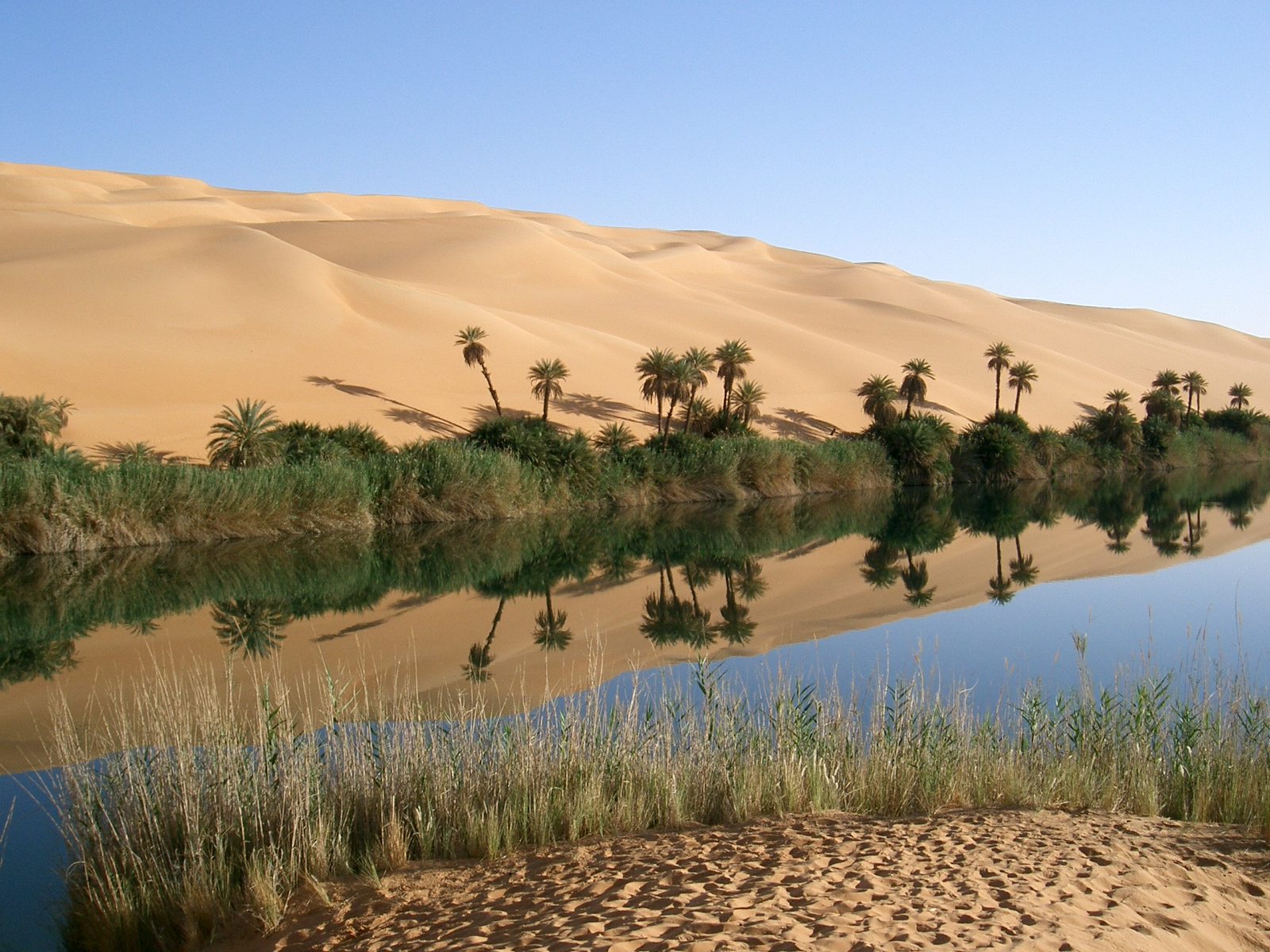 so where the river flows
 everything will live